Near Detector Integration
F. Feyzi
29 November 2018
Agenda
No-crane and lower height construction ideas- R. Flight
Detector movement: frequency, speed, precision – M. Wilking
D0 movement mechanism - A. Stefanik
2
F. Feyzi
15 November 2018
Cavern Floor Plan
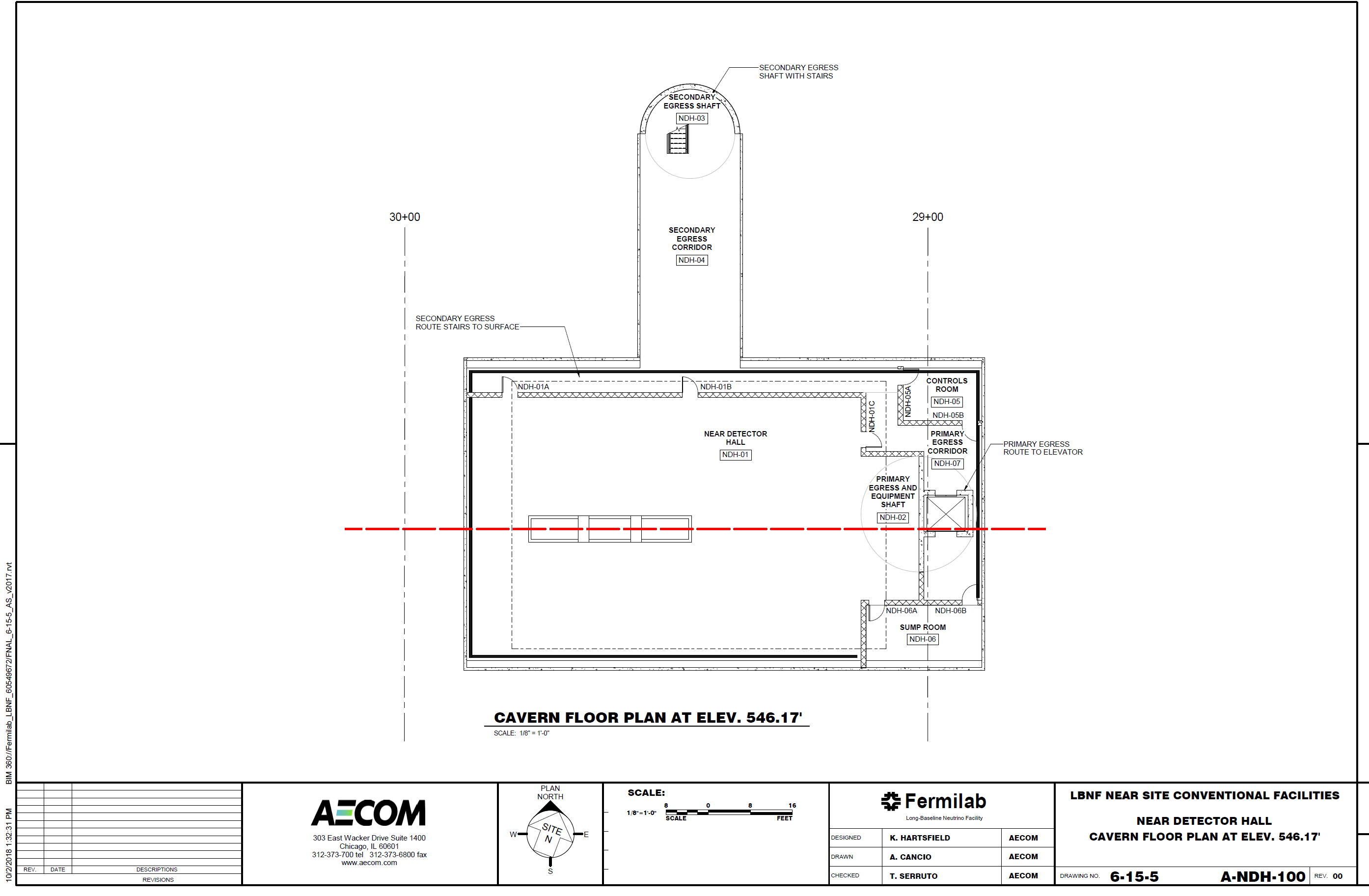 3
F. Feyzi
14 November 2018
Cavern Cross Section
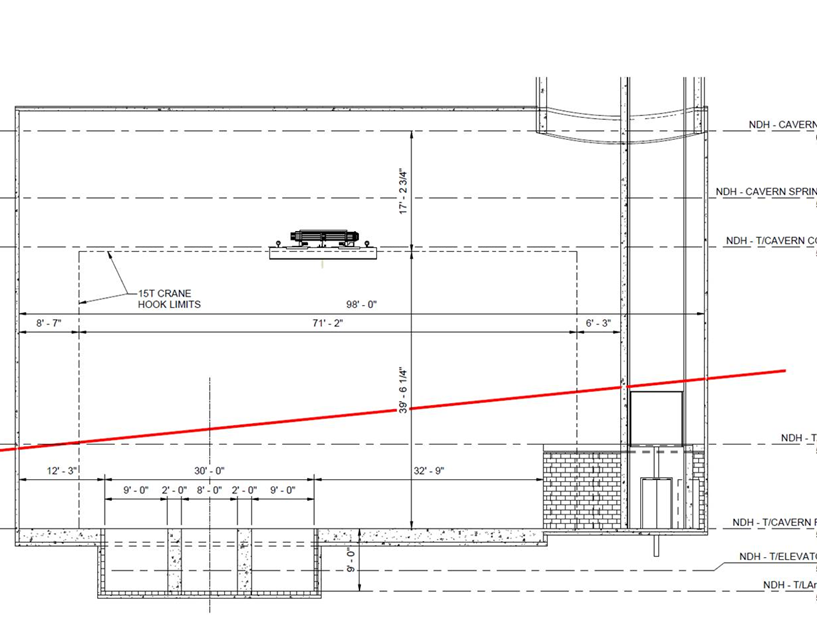 4
F. Feyzi
14 November 2018
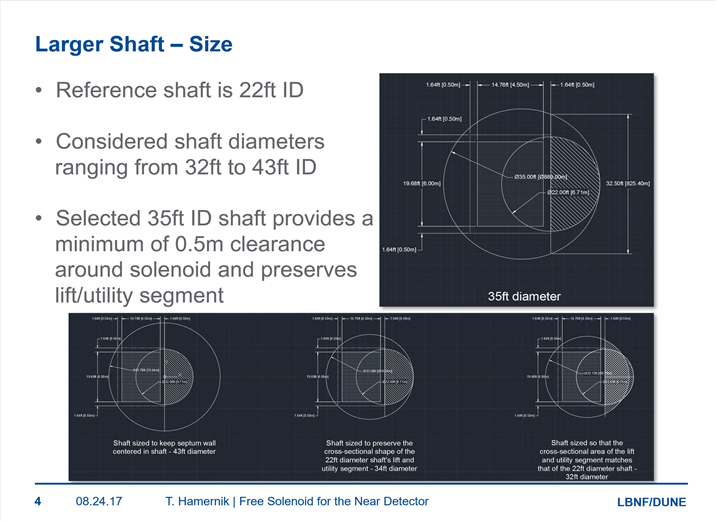 5
F. Feyzi
14 November 2018
Next Meeting
Pressure vessel optimization-S. Carcel
6
F. Feyzi
14 November 2018